Das Berufsleben
?
Spaß
Stress
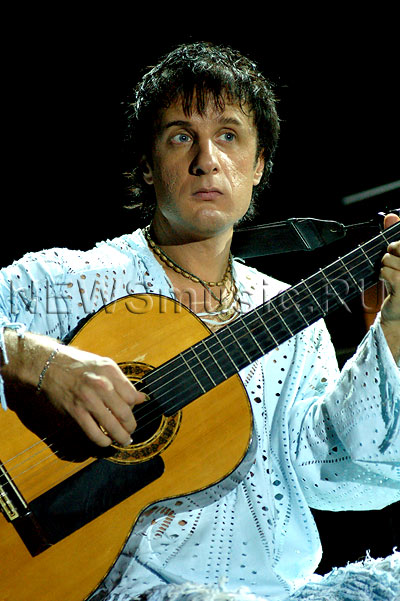 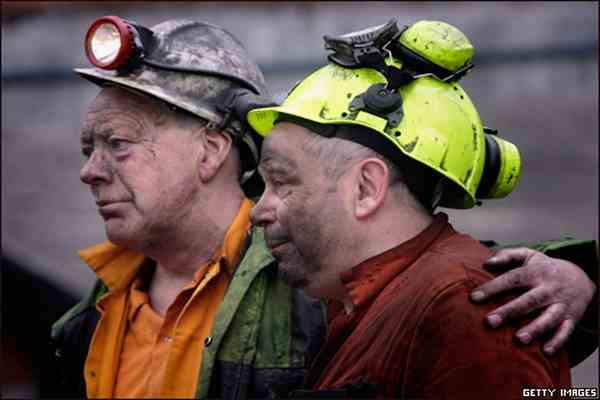 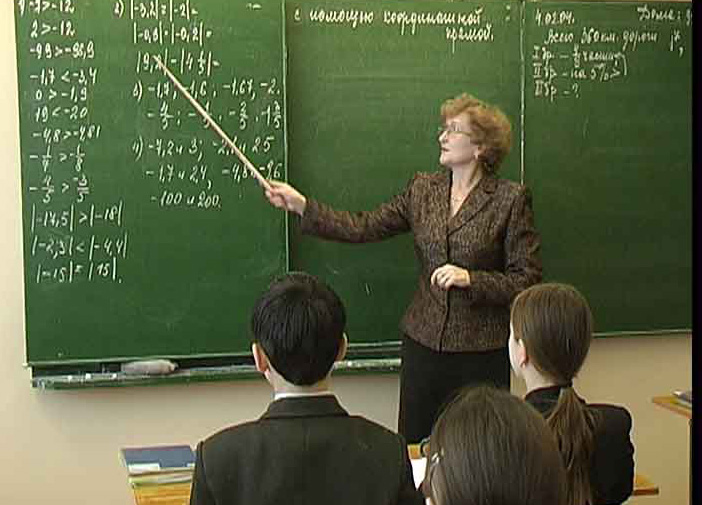 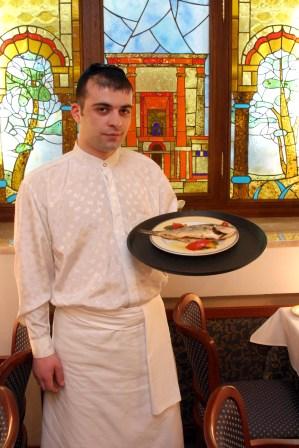 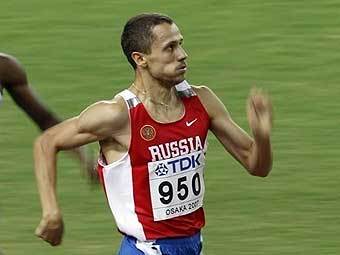 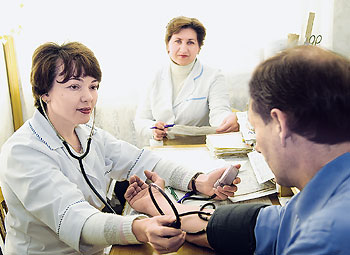 Ordnet die Berufe
Die Berufswahl %
16,6 %
16,6 %
Bei dem künftigen Beruf ist wichtig:
einen sicheren Arbeitsplatz haben
mit Menschen zu tun haben
gute Chancen haben, Karriere zu machen
eine interessante Arbeit haben
keinen Stress haben
viel Geld verdienen
viel Zeit für Hobbys und Freunde haben
sich auf eine Person fürs Interview einigen
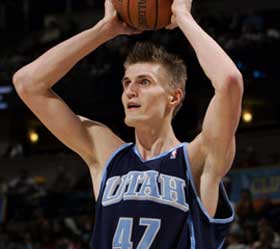 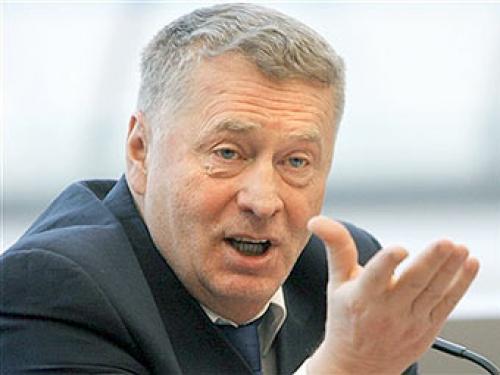 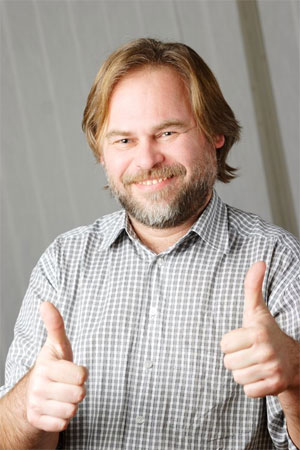 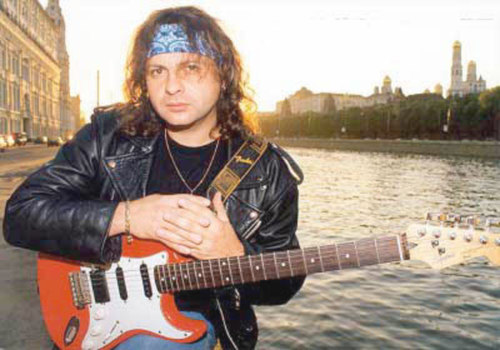 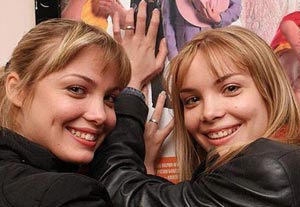 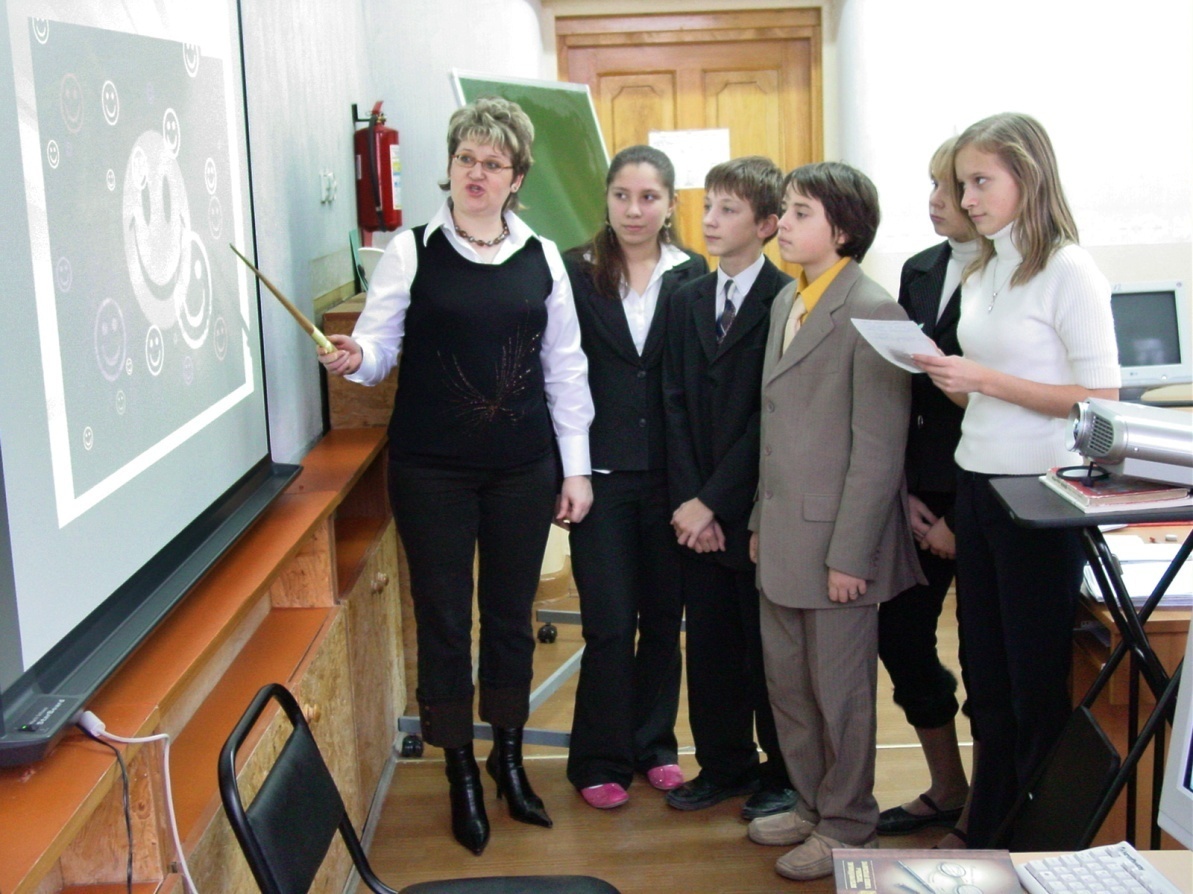 Wie soll ein Lehrer sein?

 nett
 freundlich
 gutherzlich
 gute Heiterkeit und Geduld haben
gute Kenntnisse im Fach haben
 ein Schauspieler sein
Zum Lehrertag